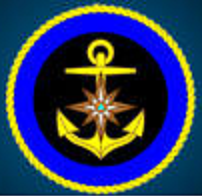 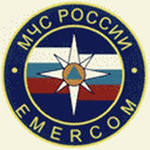 центр Государственной инспекции по маломерным судам ГУ МЧС России по Алтайскому краю
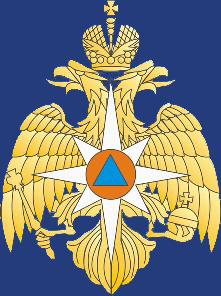 Правила безопасного поведения на водных 
объектах 
Алтайского края 
в зимний
период времени
С наступлением первых заморозков, когда вода 
в реках, озерах, прудах и других водоемах покрывается льдом, начинается период ледостава. Нельзя забывать об опасности, которую таят в себе только - что замерзшие водоемы. Первый лед только на вид кажется прочным, а на самом деле он тонкий, слабый и не выдерживает тяжести не только взрослого человека, но и ребенка. Поэтому не торопитесь выходить на тонкий лед водоемов. Необходимо подождать, когда лед под воздействием мороза станет толще и прочнее. Несоблюдение этого совета может привести к провалу на льду.
Перволедье условно разделяется 
на три фазы: 

- перволедок (тонкий, но уже не разрушающийся ледок)

- крепкий лед (хотя бы местами)

- надежный лед (сплошь покрывший некоторые водоемы)
Прочность льда 
можно определить визуально: 



- Лёд голубого цвета – прочный



- Лёд белого цвета – прочность в 2 раза меньше



- Лёд серый, матово-белый или с желтоватым оттенком – опасен
Безопасная толщина льда 
для перехода водоёма по льду:

- для одиноких пешеходов -------------------------- 10-12 см;

- для группы людей ----------------------------------- 15-20 см;

- для устройства катков и катания на санках ------ 25см.
Особую осторожность нужно  проявлять, когда лёд покроется толстым слоем снега
СНЕГ
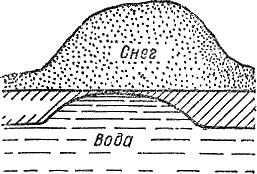 ВОДА
Чтобы не провалиться под лёд, 
следует знать:
Не выходить на лед в одиночку!

Не проверяйте прочность льда ногой!

Всегда выходить на лёд с палкой в руке!

Идти по льду большой группе людей можно лишь при толщине льда в 7-9 см, причём каждый человек должен идти на расстоянии 5-6 м друг от друга!

Не выходить на лед в темное время суток!
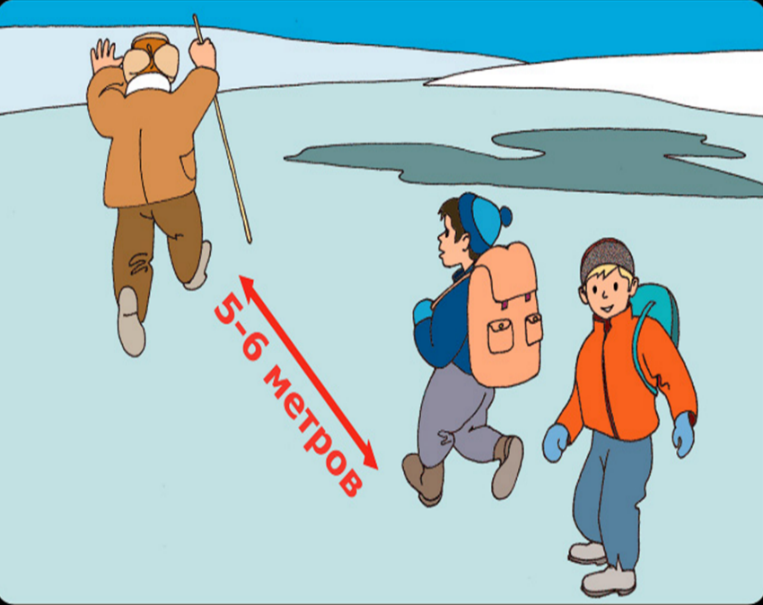 ОСТОРОЖНО!
В устьях рек и притоках прочность льда ослаблена. Лед непрочен в местах быстрого течения, бьющих ключей и где происходит сброс теплых вод с промышленных предприятий, а также в районах произрастания водной растительности, вблизи деревьев, кустов и камыша
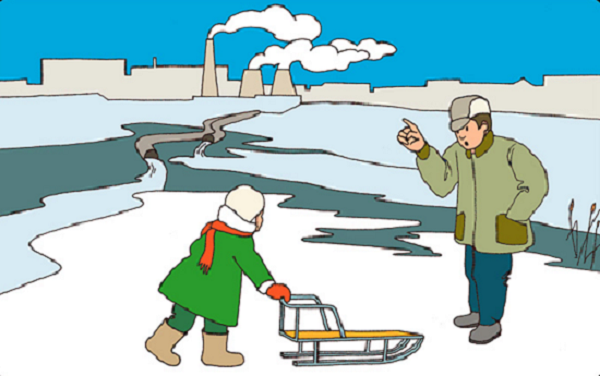 ВНИМАНИЕ!
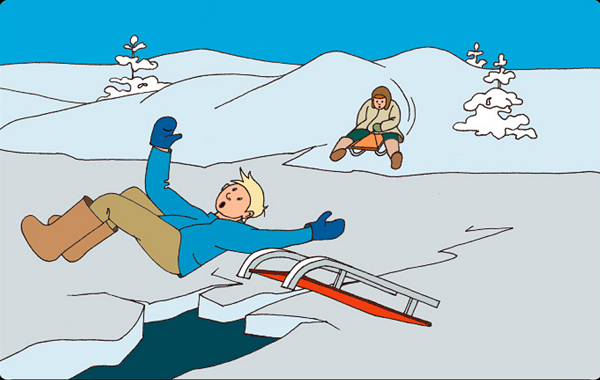 Никогда не скатывайтесь на  санках с горки на лед!
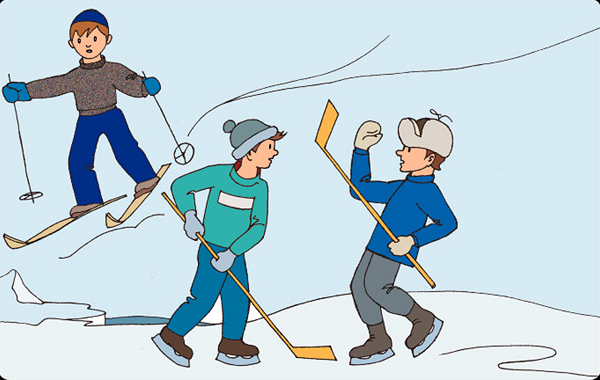 Не катайтесь на лыжах и не играйте на тонком льду!
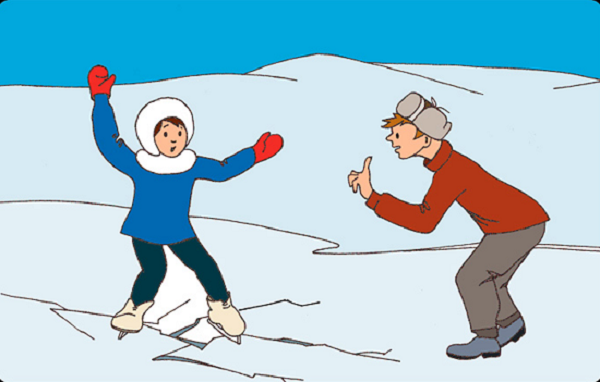 Если под вами начал трескаться лёд, не бегите! Плавно ложитесь и ползите в безопасное место!
ПОМНИТЕ!
Переходить водоем по льду необходимо только по специально оборудованным ледовым переправам, такие переправы обозначаются соответствующими знаками и за ними осуществляется контроль!
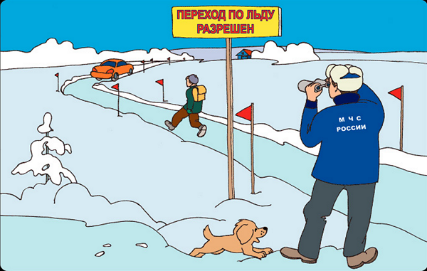 Если переходите водоем на лыжах:
Замерзший водоем лучше переходить на лыжах, при этом: крепления лыж расстегните, чтобы при необходимости быстро их сбросить; лыжные палки держите в руках, не накидывая петли на кисти рук, чтобы в случае опасности сразу их отбросить; если есть рюкзак, повесьте его на одно плечо это позволит легко освободиться от груза в случае, если лед под вами провалится.
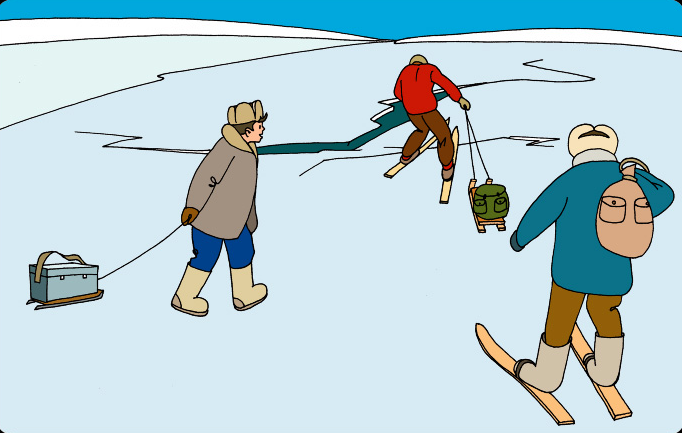 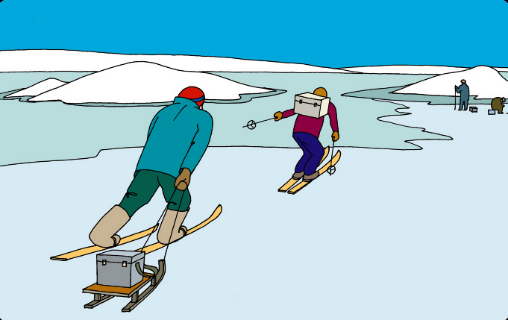 Во время зимней рыбалки и отдыха на замерзшем водоеме думайте прежде всего о безопасности и только потом, о другом!
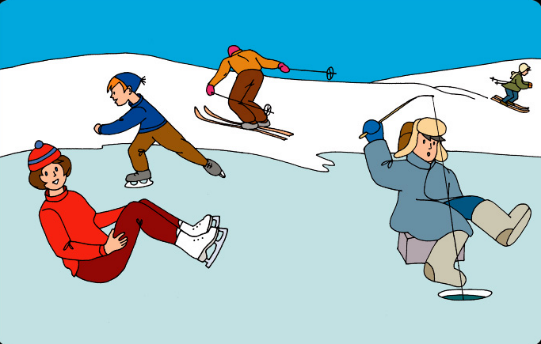 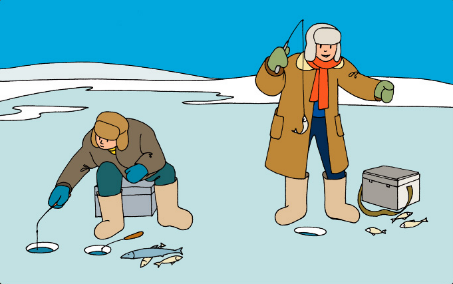 Опасные места проходите при крайней необходимости только со страховкой, передвигайтесь  скользящим шагом!
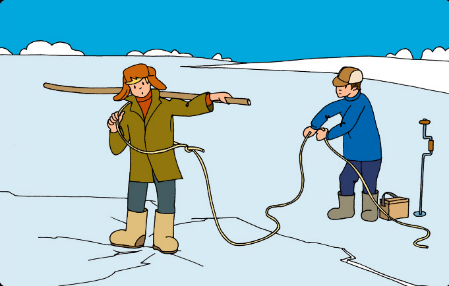 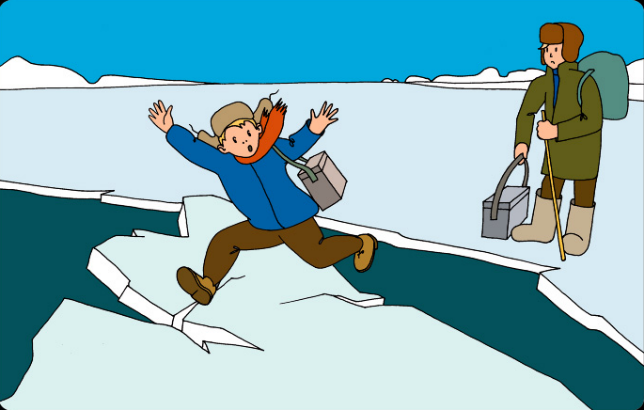 Не прыгайте на оторвавшуюся льдину, она может не выдержать Ваш вес и перевернуться!
ОСТОРОЖНО!
Не следует ходить рядом с  трещинами, разломами или по  участку льда, отделенному от  основного массива трещинами!
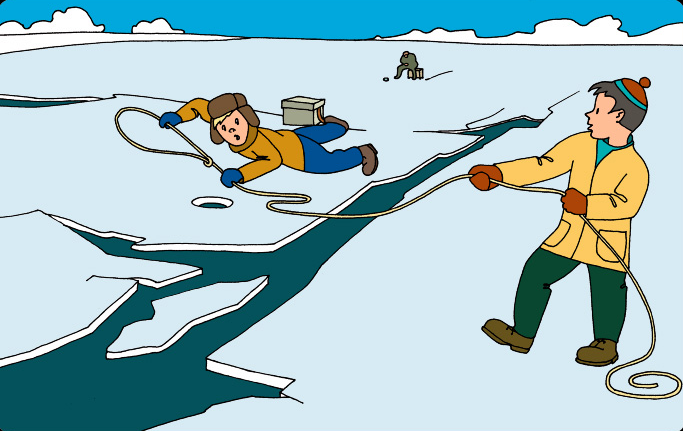 Что делать, если ты провалился под лёд?
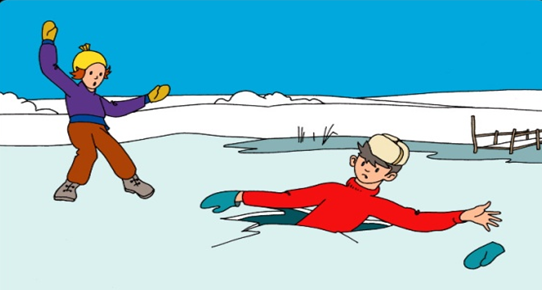 не поддавайтесь панике не делайте резких движений, стабилизируйте дыхание!
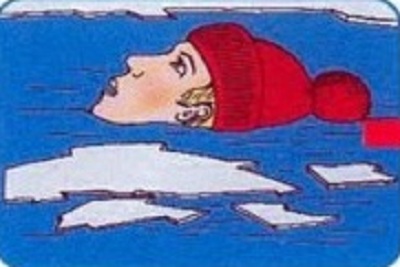 не погружайтесь в воду с головой!
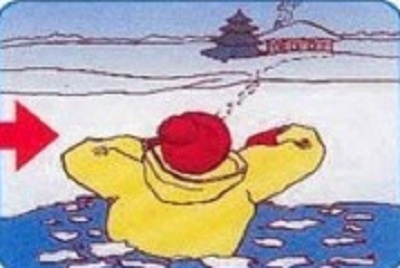 выбирайтесь в сторону, с которой произошло падение!
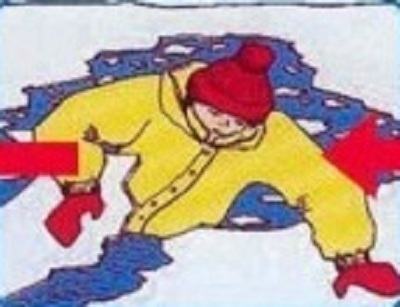 избавьтесь от тяжёлых, сковывающих движение вещей

постараться найти опору на льду
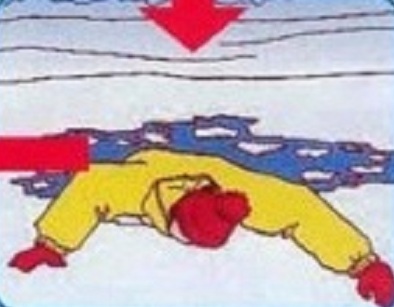 раскиньте руки в стороны, придав телу горизонтальное положение

попытайтесь осторожно налечь грудью на край льда и забросить одну, а потом и другую ноги на лед
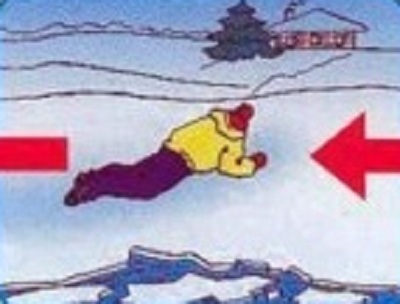 выползать на лёд, перекатываясь со спины на живот

проползите 3-4 метра от полыньи по собственным следам
Если нужна Ваша помощь:
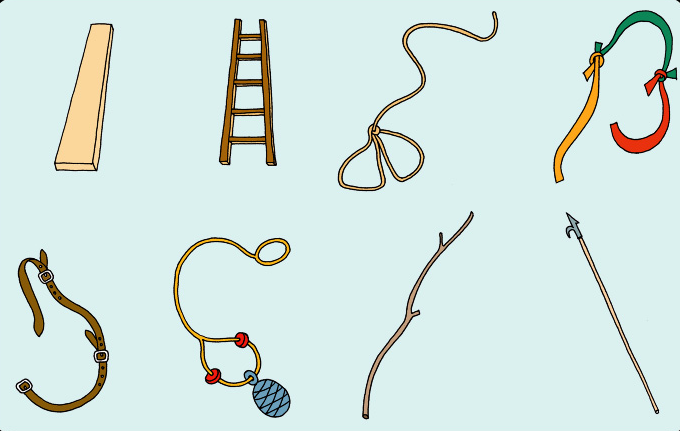 вооружитесь любой длинной палкой, доской, шестом или верёвкой, можно связать воедино шарфы, ремни или одежду
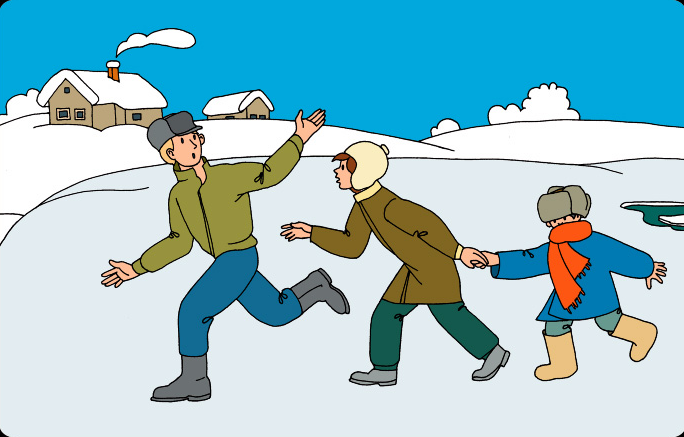 подавать  пострадавшему руку небезопасно, так как, приближаясь к полынье, вы увеличите нагрузку на лед и не только не поможете, но и сами рискуете провалиться
следует ползком, широко расставляя при этом руки и ноги и толкая перед собою спасательные средства, осторожно двигаться по направлению к полынье

остановитесь от находящегося в воде человека в нескольких метрах,  бросьте ему веревку, край одежды, подайте палку или шест

осторожно вытащите пострадавшего на лед, и вместе ползком выбирайтесь из опасной зоны
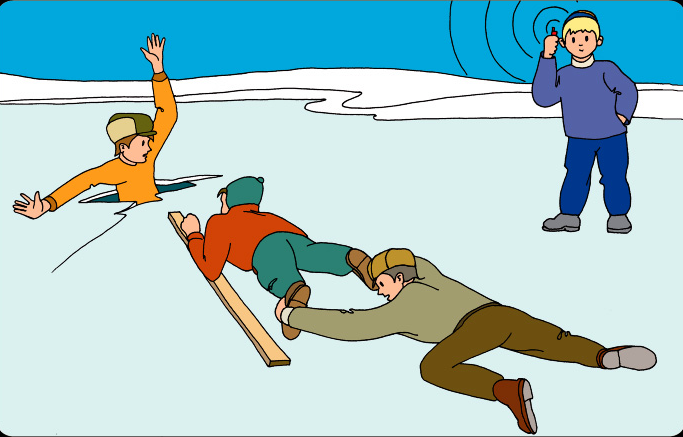 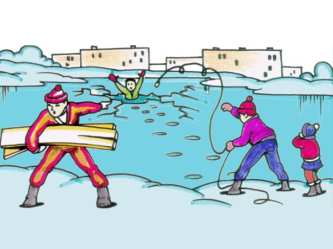 Отогревание пострадавшего
доставить пострадавшего в теплое место, снять с него мокрую одежду, хорошо укутать в любую имеющуюся одежду, одеяло

разотрите тело смоченной в спирте или водке суконкой материей или руками, также очень эффективны грелки, бутылки, фляги, заполненные горячей водой, или камни, разогретые в пламени костра и завернутые в ткань, их прикладывают к боковым поверхностям грудной клетки, к голове, к паховой области, под мышки 

напоить горячим чаем, кофе, ни в коем случае не давайте пострадавшему алкоголь – в подобных случаях это может привести к летальному исходу

вызовите спасателей или «скорую помощь»
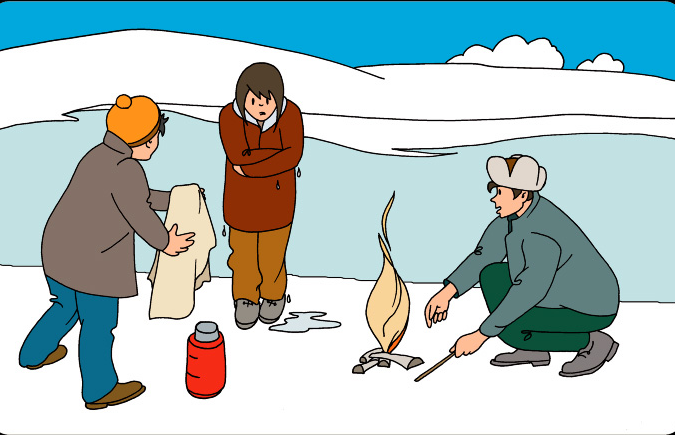 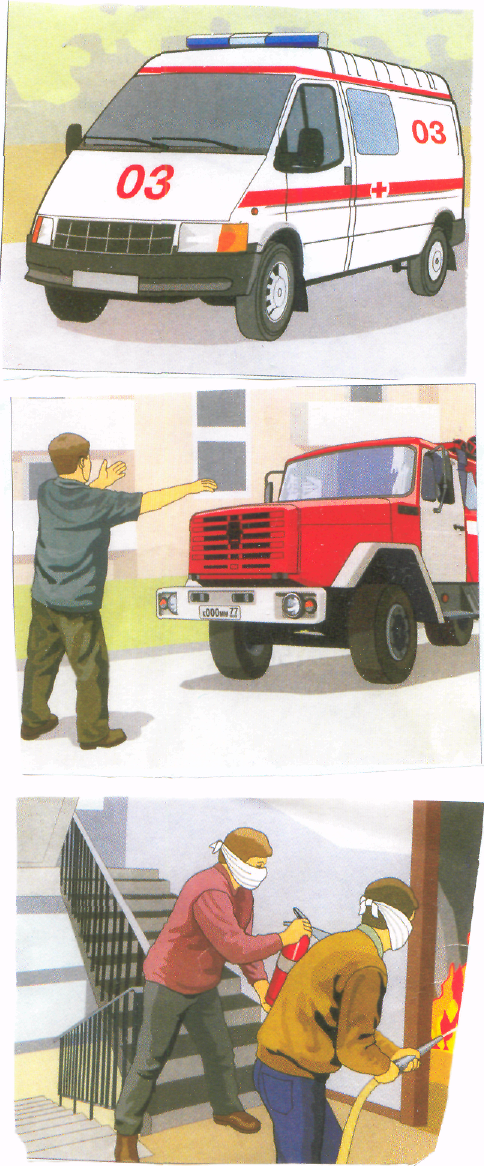 Взрослые и дети, 
соблюдайте правила поведения на водных объектах, выполнение элементарных правил осторожности – залог вашей безопасности!!!
Контактная информация:
Единая служба спасения: 
стационарный 01, сот. 112
Поисково – спасательный отряд 
на акваториях:
8 (3852) 24-54-30
Телефон доверия Главного управления МЧС России по Алтайскому краю: 
8 (3852) 65-82-19
центр ГИМС ГУ МЧС России 
по Алтайскому краю:
8 (3852) 26-90-97 (дежурный)
Спасибо!
Благодарим за внимание!!!